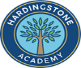 Parent InformationYear 2
Staff in KS1
Reception
  Mrs Hoye – Class teacher and EYFS lead
  Mrs Petts - TA  

Year 1
    Miss Coleman – Class Teacher and KS1 lead
    Mrs Allen - Class teacher 
    Mrs Cole -Class teacher
    Mrs Taylor - TA

Year 2
Miss Erica Patrick – Class teacher
Miss Fordrey - TA
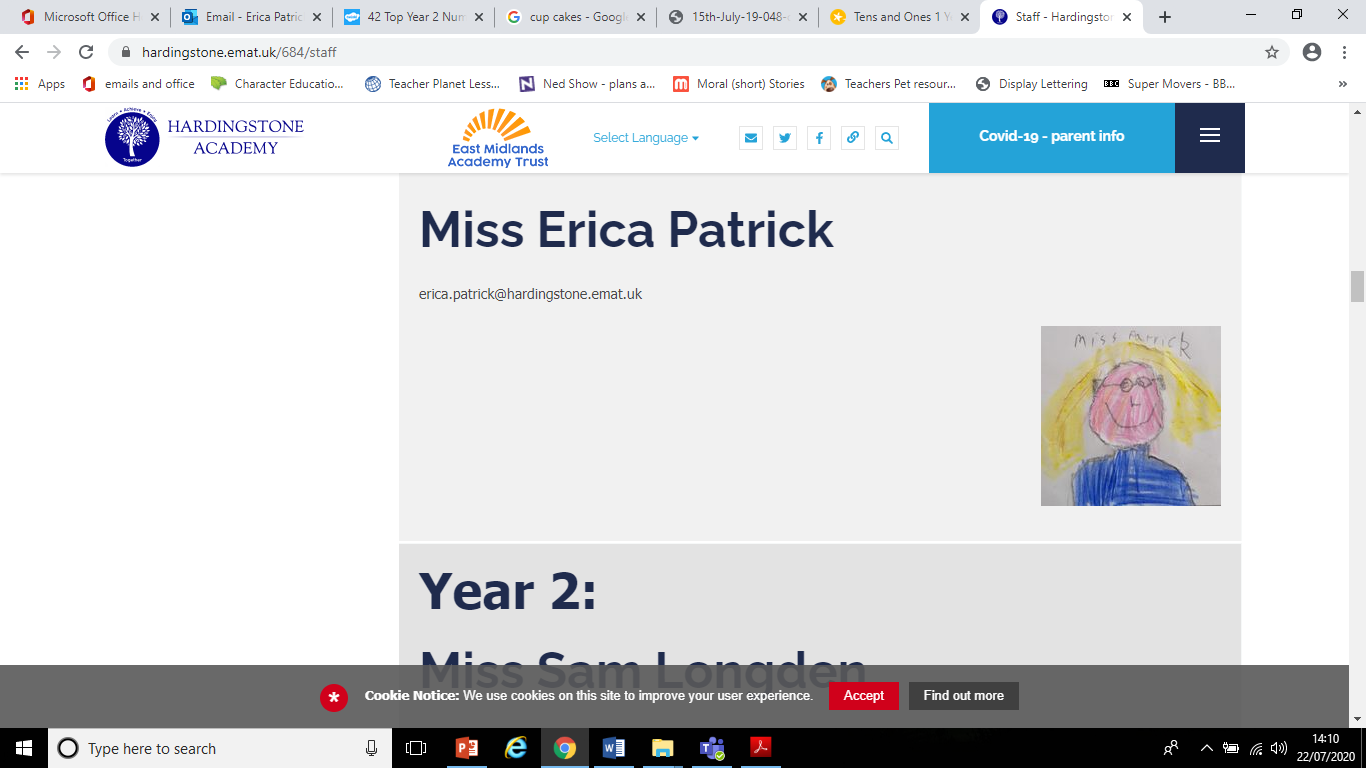 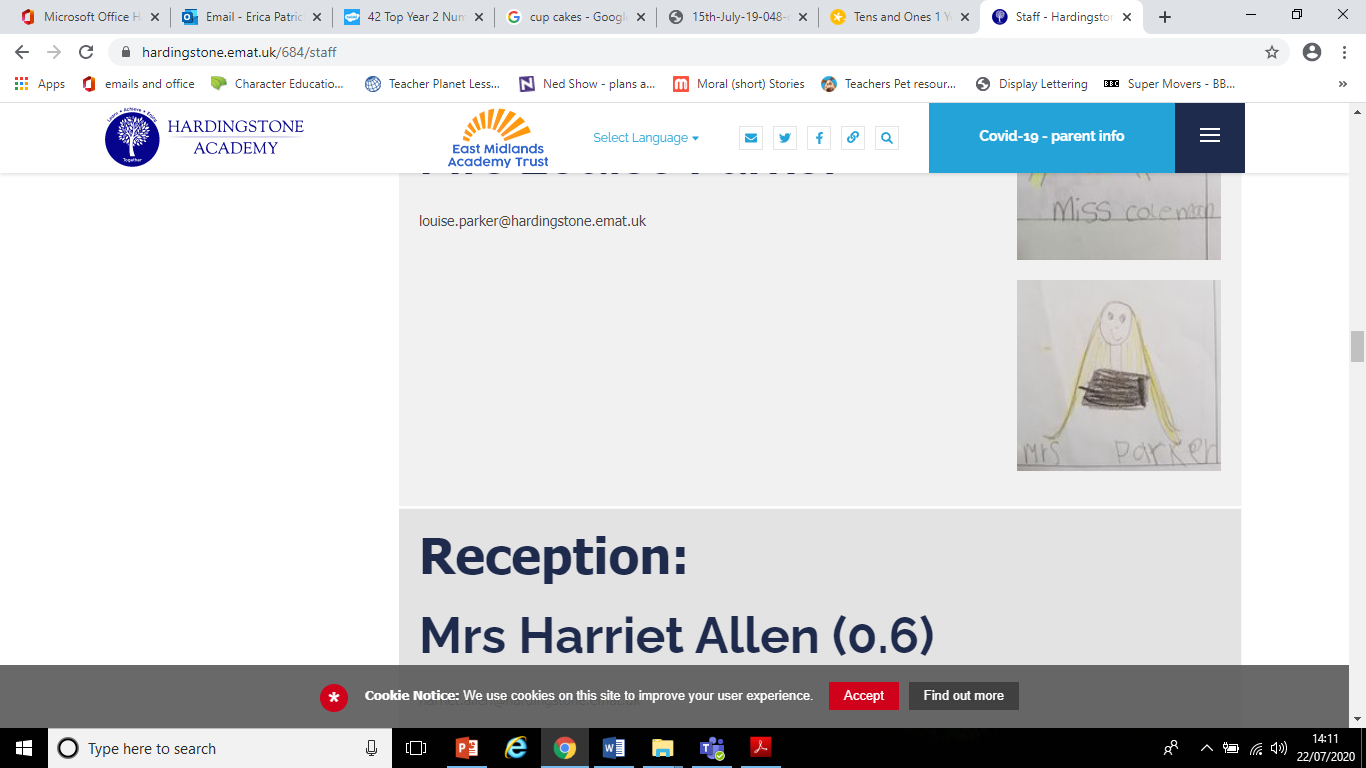 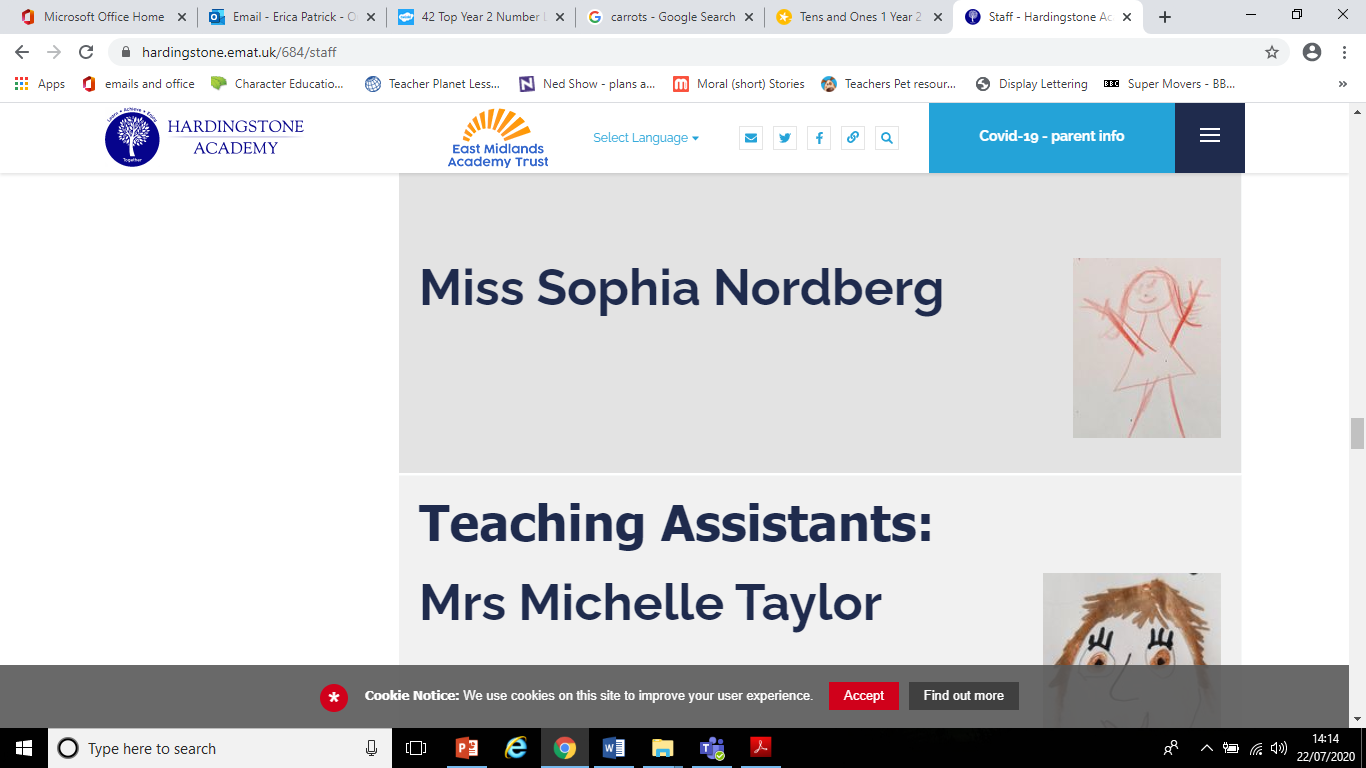 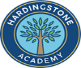 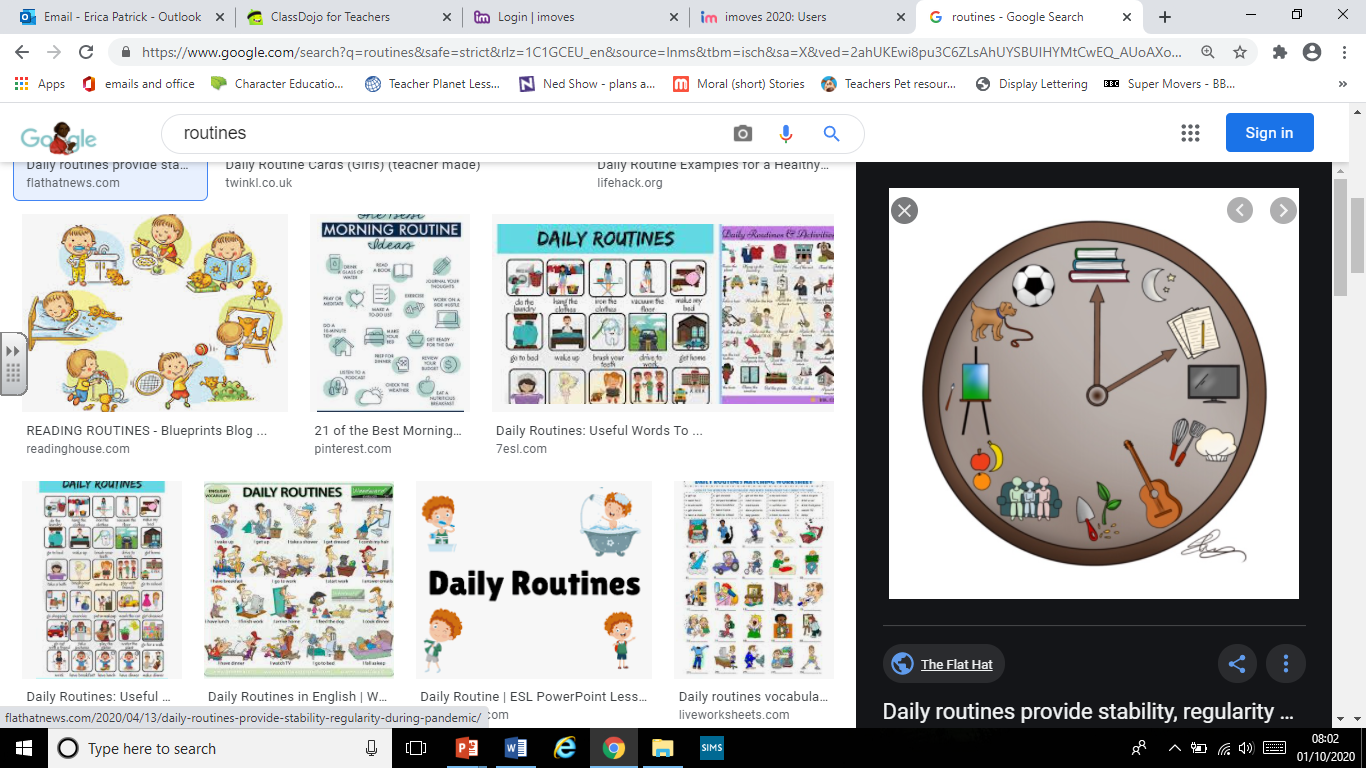 Routines
Children allowed into classroom from 8:40am.
Register closes at 08.50am. In those 10 minutes, there is a morning activity.
Lessons start at 09.00 and the school day finishes at 15.15.
Breaks – Fruit/vegetable snack provided by school.
Water only school.
Healthy lunches
End of day routine/collection – need to
notify school about anyone different picking up..
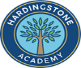 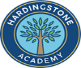 123 MAGIC - School behaviour strategy for promoting positive behaviour.
Warnings “that is 1, that is 2…”
 “That is 3” = consequence.
 Consequences are personal to the individual child. Examples -   missing a part of a playtime or choosing time.

Immediate 3 (Unacceptable behaviour) 
 Behaviour is recorded and monitored
 Parents contacted and a senior member of 
staff is notified.
 A consequence is given.
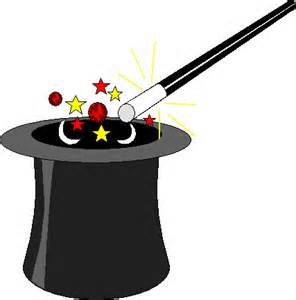 Rewarding positive behaviour
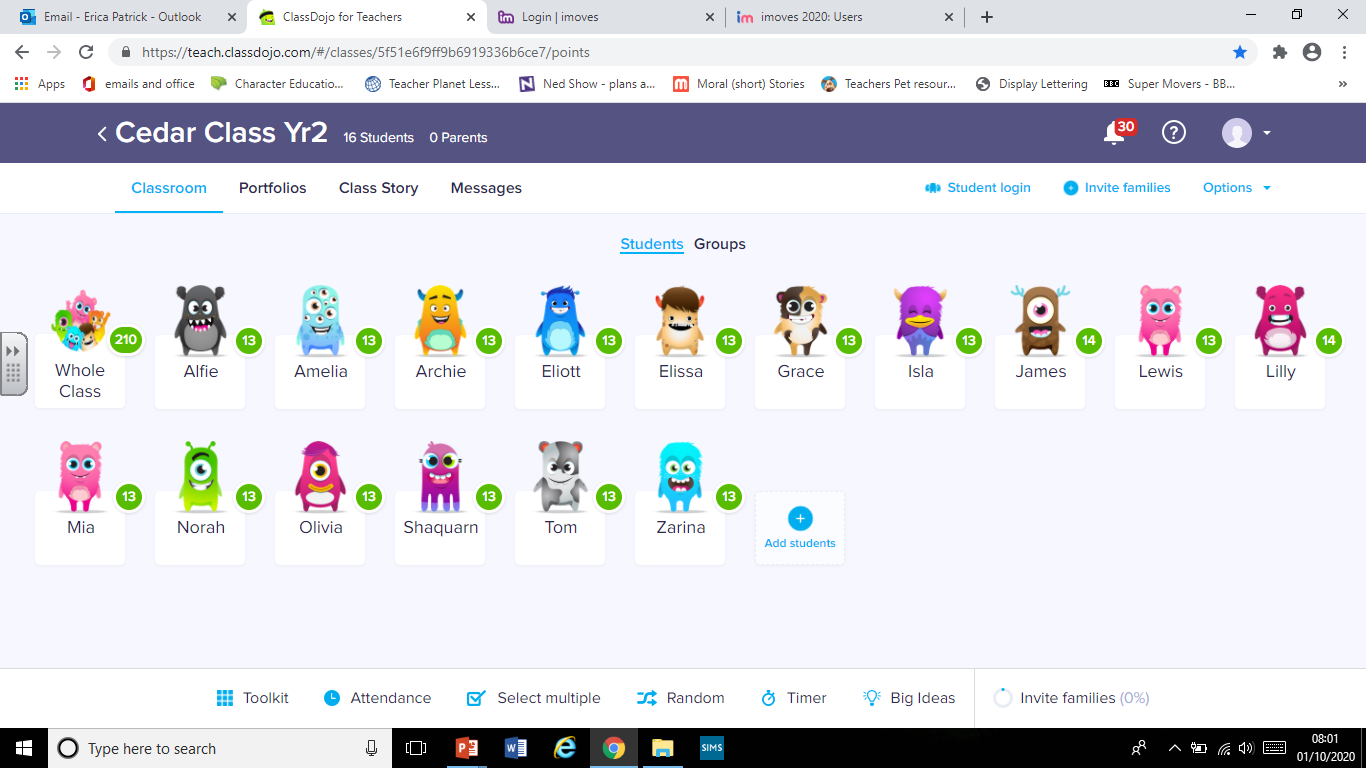 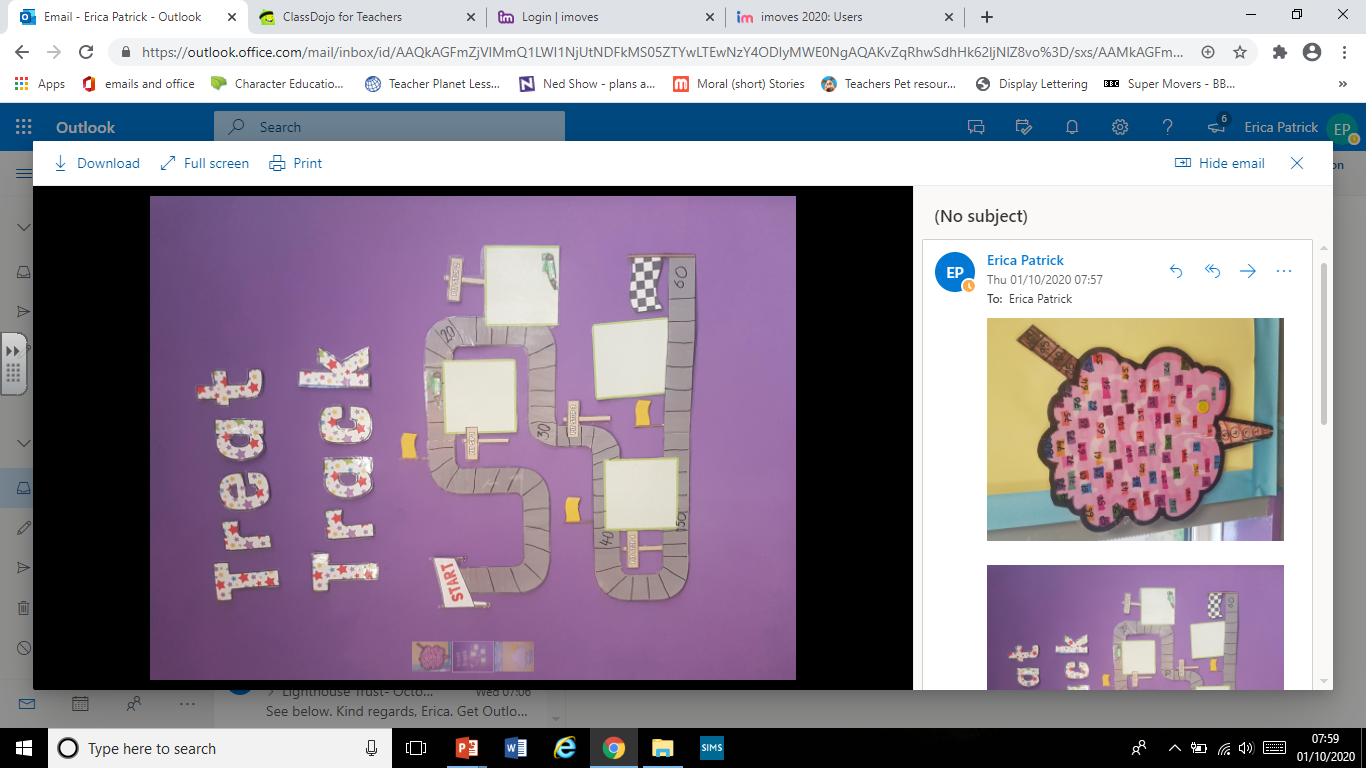 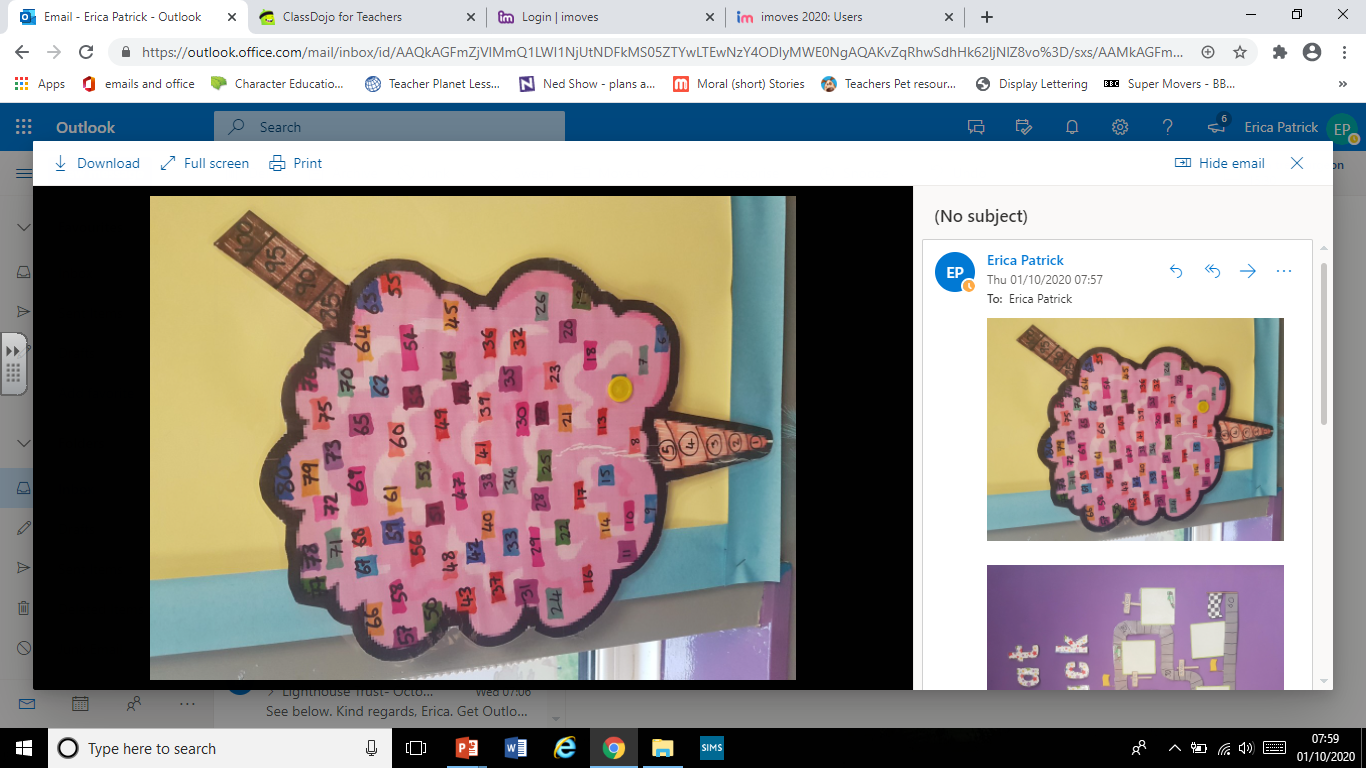 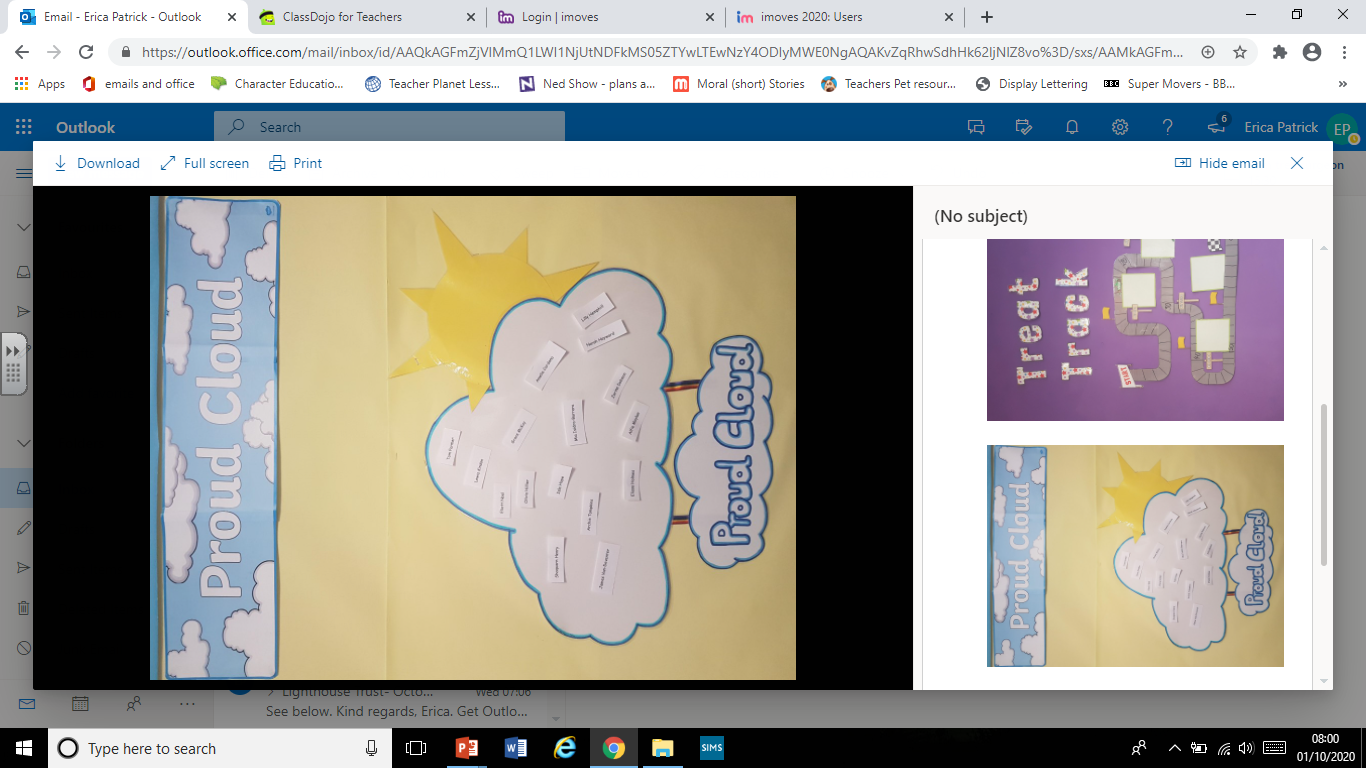 House points, dojo points, class reward tracks and stickers
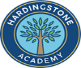 Weekly Timetable
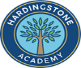 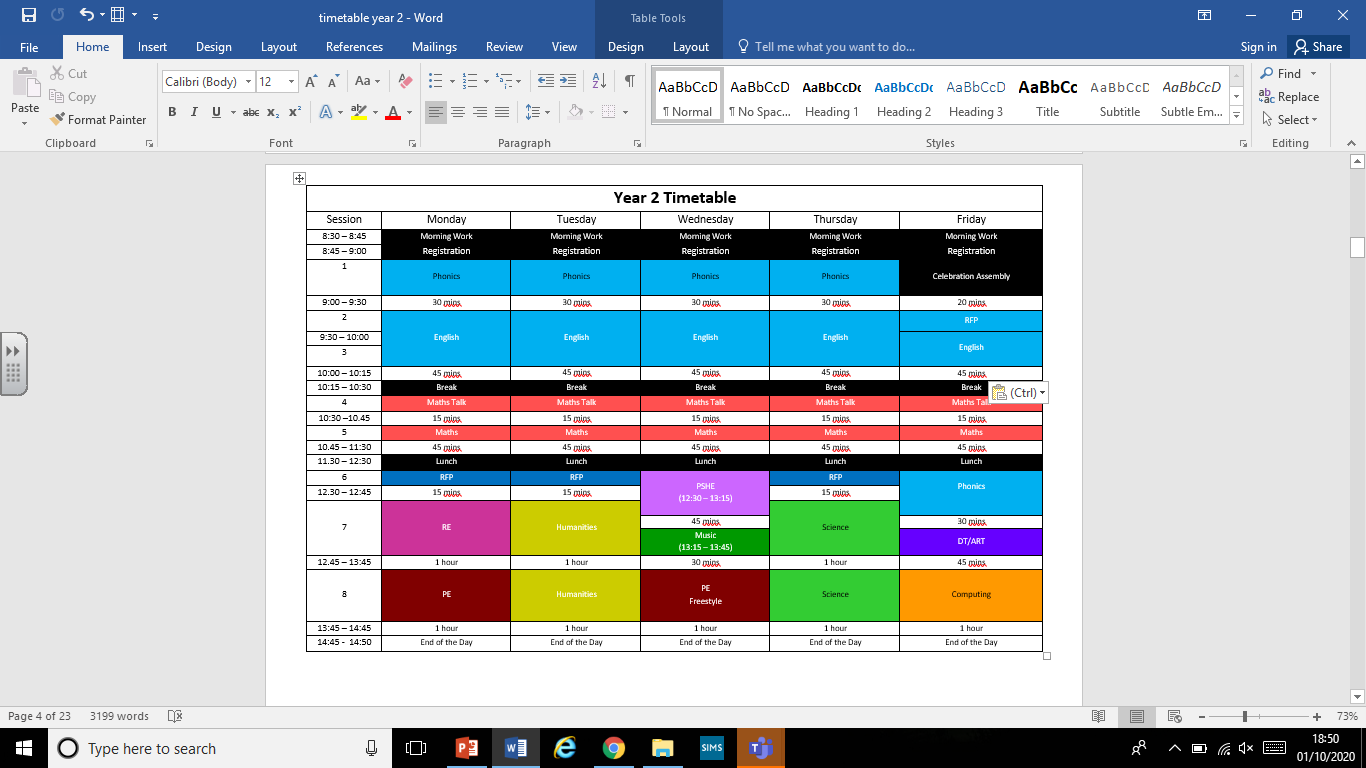 Uniform
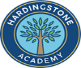 All items need to be clearly named
Be smart, shirts tucked in
No jewellery
Earrings cannot be removed by adults
Jumpers and cardigans . No hoodies (only for PE.)
P.E  kit – indoor and outdoor
Uniform list – see the office
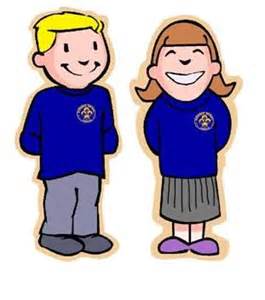 Reading
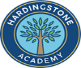 Children will read with an adult at least once a week either individually or as part of a group 

Books and reading records need to be in school every day and taken home every evening

Every Friday the reading for pleasure book will be changed

Please read with children a minimum of 3 times per week

Please make comments in reading records (adults only)
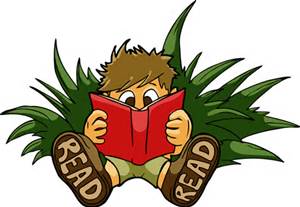 Homework
Spellings and Mathematics - Set on a Friday 

Hand in by the following Wednesday
  
Support your child

Homework club
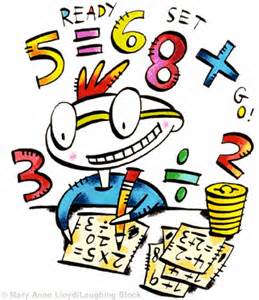 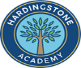 Contact
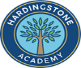 Open door policy – chat to us in the mornings or during pick up

Curriculum news provides an overview for every half term

Notes in Reading Records

Weekly school newsletters - online

Contact us via the school office.

T: 01604 761250
E: ali.dowler@hardingstone.emat.uk
Any Questions
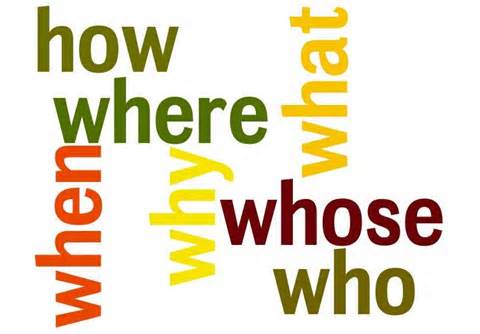 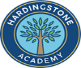